前瞻技術產學合作計畫
111年度徵件說明
一、計畫說明(1/3)
目的
促使大專校院及學術研究機構與企業共同投入前瞻技術研發，以強化關鍵專利布局、產業標準建立或系統整合，並協助企業進行長期關鍵技術研發人才培育
申請資格
申請機構
符合本部補助專題研究計畫作業要點第二點規定者
計畫主持人（申請人）及共同主持人
符合本部補助專題研究計畫作業要點第三點規定者
申請對象
國內企業為依我國相關法律設立之獨資事業、合夥事業及公司
合作企業
合作企業
國外企業為以營利為目的，依照外國法律組織登記之公司，並曾經公開且具公信力之評比機構納入評比者
註: 合作企業不得有陸資投資，依經濟部商業司商工登記公示資料查詢服務公告資料或經濟部投資審議委員會陸資來台投資事業名錄進行認定
3
一、計畫說明(2/3)
三型介紹
前瞻技術研發型
產學研發中心型
聚焦前瞻技術研發，協助我國產業維持世界領先地位
領先技術發展型
產學共同設立產學研發中心，建立長期穩固之合作關係
(合作企業限國內企業)
發展具產業競爭領先優勢之關鍵核心技術解決方案
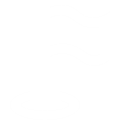 人才培育
技術研發
產業鏈結
專利佈局
企業延聘計畫人才
企業派員攻讀博士學位
下世代前瞻技術
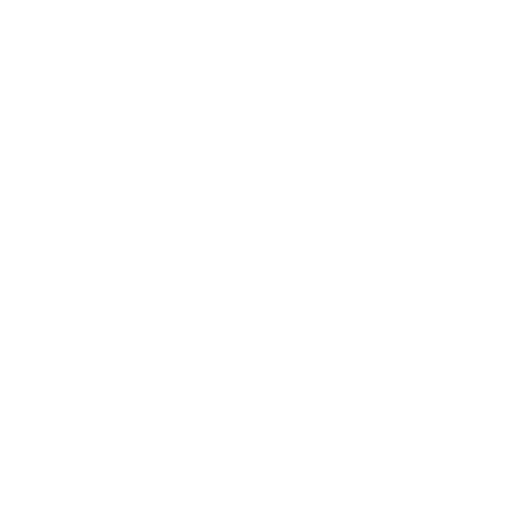 搶先市場達成專利保護
為鼓勵接軌產業，國內外企業皆可參與
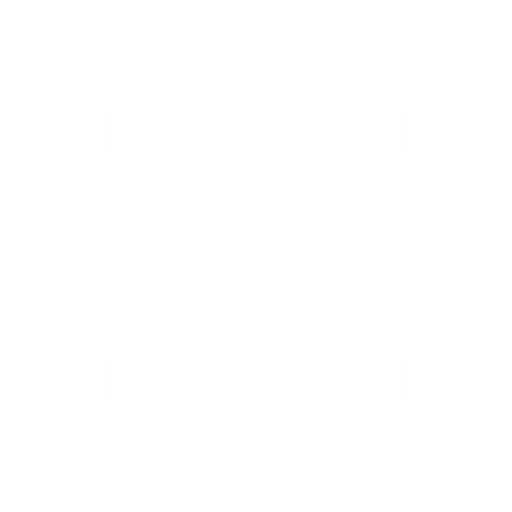 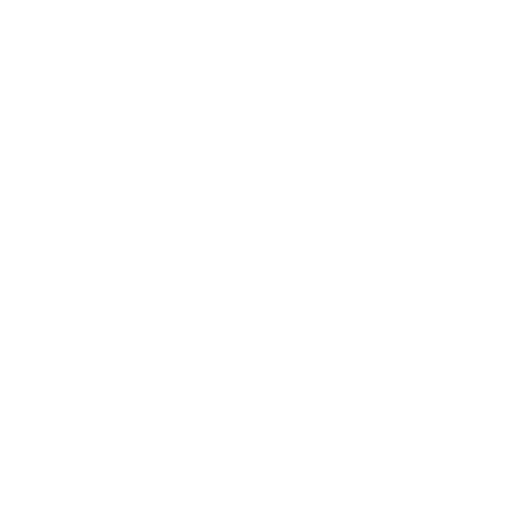 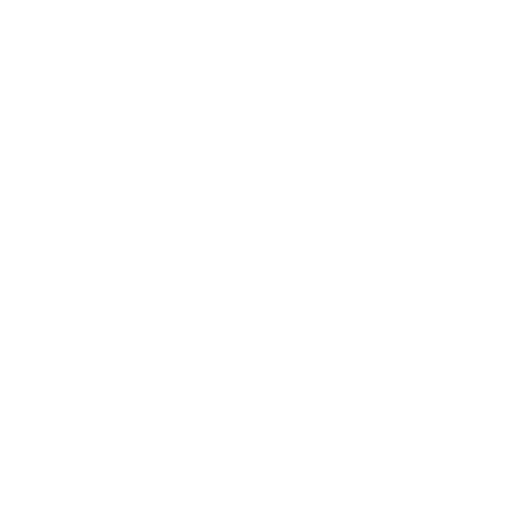 後續發展
市場佈局
產業外溢效果
鼓勵建立長期產學合作模式或創新技術
協助企業取得商業契機開拓全球市場
技術研發
提出核心技術之解決方案鼓勵發展核心技術know-how
領先廠商以大帶小
帶動產業蓬勃
技術研發
國際競爭性技術
技術解決方案
前瞻技術研發
4
一、計畫說明(3/3)
三型介紹
*企業配合款=企業提供學界研發經費+企業自行研發經費
  總經費=本部補助經費+企業配合款
5
二、申請說明(1/2)
申請時間
自111年5月16日開始至111年8月12日截止受理線上申請作業
  * 申請前瞻技術研發型計畫者，應於111年6月13日前先行繳交計畫構想申請   
     書(紙本作業)，審查通過者，始得依本部通知期限內線上申請
申請程序
申請名冊及申請機構切結書各1式2份，應於111年8月12日(五)前函送本部，逾期不予受理
執行期間
自111年11月1日開始至112年10月31日，依審查結果決定補助期程
6
二、申請說明(2/2)
本年度推動重點
依本計畫要點分自然、工程、生科、人文等領域進行徵件外
重點徵求四大研究領域：淨零碳排、數位轉型、資安、太空衛星
(線上申請時請於CM02表摘要及關鍵詞註明所屬領域)
注意事項
研發成果之財產權由申請機構與合作企業共有時，應以書面約定共有年限及相關權利義務
合作企業由一家或二家以上組成，須有一家為主導企業，且每家企業於同一期間參與(主導)本計畫至多三件
企業配合款不得包含授權金及技轉金
7
三、審查重點
計畫團隊研究群之執行能力、研究主題與目標及相關科技人才培育，企業界之技術需求、所提前瞻技術之關鍵性、過去執行產學合作計畫之績效、預期研發成果及產業外溢效果等
計畫公益性及政策性
研究項目及經費需求
合作企業之資格、研發能力或潛力、出資及派員參與程度、承接計畫成果之意願與承諾（包括技術移轉之協議等）及計畫成果之後續研發能力
計畫各年及全程之預期績效
與該計畫相關之研發成果管理及運用具體規劃
各家合作企業配合款出資比率說明、權利義務規範等文件
其他審查有關事項
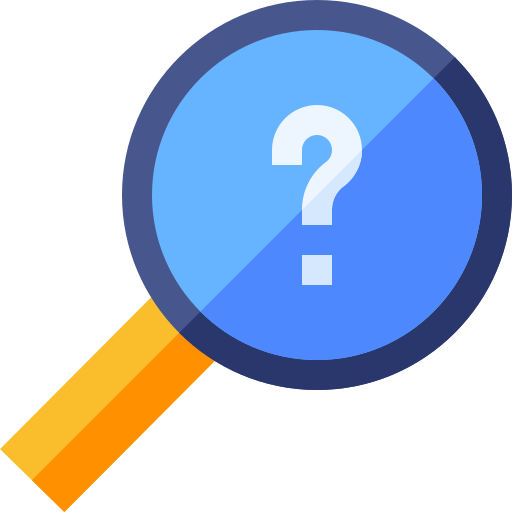 8
產學技術聯盟合作計畫
(產學小聯盟)
112年度徵件說明
一、計畫說明
目的
鼓勵學研運用自身成熟之核心技術能量，藉由與相關上中下游產業建構技術合作聯盟，系統性將核心技術對外擴散，服務廣大中小企業。
計畫說明
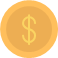 指標型
企業
核心技術
           軟硬體資源
   實驗室設備
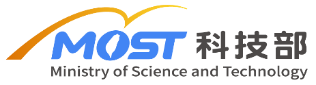 扣合5+2及六大核心產業屬性推動
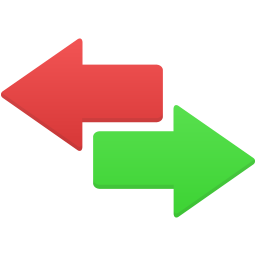 龍頭
企業
中小
企業
招募會員
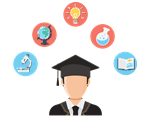 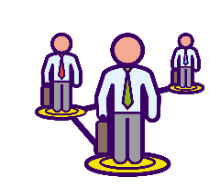 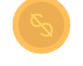 科技部
經費補助
繳交會費
(上限300萬元)
聯盟
(學界組成)
企業廠商
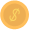 聯盟以達成自主營運為目標
積極招募聯盟成員加入➜技術擴散
創造聯盟營運收入
➜會員費、技術服務費、技術移轉費、產學合作費。
給予聯盟初始運作能量
➜耗材、物品、圖書及雜項費用與推廣服務所須設備
支援聯盟商品化推廣專任人力
➜技術經理/行銷經理
10
二、申請說明
申請須知
每一期執行期間最多為三年，至多補助二期，每年以新臺幣三百萬元為補助上限。
計畫補助採分年核定多年期，原則上每年執行期間為當年 2 月 1 日至隔年 1 月 31 日止。
申請時程
12月下旬
隔年1月
5月份~8月底
10月~11月
12月上旬
決審
核定公告
線上受理申請
書面審查
簡報審查
11
三、審查重點
主持人執行本計畫能力及過去執行產學合作或類似計畫之績效？
聯盟團隊要推廣之核心技術其產業應用潛力及價值如何？
主持人與共同主持人整合服務資源之機制？專任人員執行力？
推動
能力
是否已具備核心服務技術？對於聯盟會員之服務或輔導規劃，後續衍生出合作研發之可能性?
聯盟商業模式規劃是否恰當？
聯盟
運作
推廣
成效
計畫預估服務推廣績效之說明是否明確可行？推廣成本是否週延?
計畫各年及全程之預期績效為何？其他績效可列質化或影響力成效。
12
四、其他重點注意事項
聯盟推動申請重點
本計畫主要任務是以擴展會員數、增加收入及達成自主營運 為目標。
屬於技術推廣型計畫，應建立合適 商業運作模式，設置專任人員，以實驗室技術為核心能量，系統性對外服務及招募會員加入。
專任人員應具備技術諮詢或推廣能力，以協助計畫技術擴散 。
會員費得根據不同產業特性及服務內容差異訂定，採分級化作法，以增加廠商加入誘因。
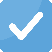 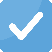 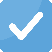 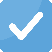 聯盟服務能量優化
團隊可逐年擴充(跨校合作或專長延伸)並持續深化技術服務，以增加聯盟服務能量及收入來源。
服務會員應著重於 輔導產品或技術升級的實績 ，如協助會員產品精進、製程優化、成本降低、專利應用、試驗檢測、市場開發等，能顯著 增加會員實質成長或持續創新。
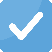 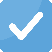 聯盟績效考核
會員認列標準以企業會員為主，研究法人、學校、個人(農漁業、文創除外)不列入聯盟會員績效計算。
營運收入應逐年成長，如續申請第二期計畫，計畫績效目標應不低於第一期績效成果。第二期第三年營運收入應大於科技部補助經費。
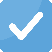 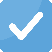 13